کتاب: مارتین هایدگرنویسنده: جان مک کواریترجمه: محمد سعید حنایی کاشانی
نشر هرمس. چاپ سوم . 1396
128 صفحه
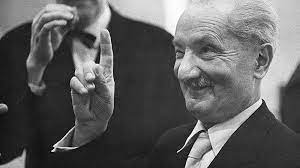 فلسفه هایدگر اهتمام به پرسشی از معنای هستی  است. این پرسش در حقیقت آن پرسشی بود که نخستین پژوهش های فلسفه غربی را به حرکت در آورد. ص 19
هایدگر همواره این نکته را کاملا روشن در نظر داشته است که هستی هر چند ما به آن می اندیشیم، ممکن نیست شی یا باشنده ای دیگر یا چیزی که هست باشد. ص 20
هر پرسشی از پیش جهتی دارد و ما به زور می توانستیم درباره چیزی پرسش کنیم، اگر دست کم تصوری از آن چه درباره آن می پرسیدیم نمی داشتیم.ص 23
{انسان} نه فقط هست بلکه از آن چه معنای « بودن» است نیز فهمی دارد. ص 24
هایدگر هنگامی که درباره انسان سخن می گوید عموما تعبیر آلمانی «دازاین»  (Dasein) را برای جلب توجه به قوام هستی شناختی انسان به کار می برد.ص 25
طلب هستی از هستی خود پرسشگر آغاز می شود، یعنی دازاین انسانی (human Dasein) و به آشکار کردن ساختار وجود او می انجامد. ص 27
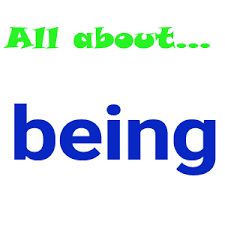 نسبت تفکر متقدم و متاخر هایدگر و همین طور حاکمیت متوالی اندیشه های وجود و هستی در تفکر او را بر حسب دیالکتیکی کلان بهتر می توانیم بفهمیم. ص 29
از آن جا که هر دازاین باید باشد و باید درابره وجود خودش تصمیم بگیرد و خودش را به این یا آن نحو بفهمد، پس هر دازاین به نحوی بسیار غیر انتزاعی  ملموس از پیش با پرسش وجود خودش درگیر است .ص  31
با این همه به دست دادن و سنجیدن توصیفی از ساختار های اساسی وجود تقریبا کاری آن قدر ساده، که شاید در وهله نخست به نظر می آید ، نیست. ص 34
دازاین چیستی ثابتی ندراد که به آن داده شده باشد یا این سخن که با وجود او  مقدم بر ماهیت اوست. ص 37
دازاین همواره در جهان است و هایدگر از «در- جهان – هستن» یا در جهان بودن در مقام حالت اساسی و مقوم دازاین سخن می گوید. ص 39
پس مفهوم خود « جهان « با عالم « را  چگونه می فهمیم؟ هایدگر به این مسئله با ملاحظه چگونگی فهعم ما از هر شی جزیی در جهان نزدیک می شود. ص 41
تمایل دازاین بر این تعلق می گیرد که خودش را جزیی از نظام بسازد و بدین ترتیب او در اعمالی گرفتار می شود که خودش سرچشمه آنها بوده است و سرانجام جزء  دیگری از دیگر اجزای این ماشین تبدیل می شود.  ص 44
به گفته هایدگر « خود دازاین» هر روزی خود آنهاست و ما این خود را متمایز از خود اصیل می دانیم، یعنی متمایز از آن خودی که به طریق خاص خویش در اختیار داشته باشیم. ص 47
هایدگر می تواند بگوید : « دازاین  همان آشکارگی {گشودگی} آن است. ص 49
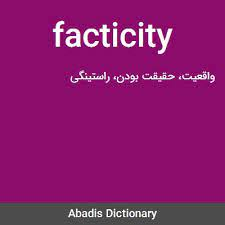 تعبیری که هایدگر برای توصیف انکشاف حاصل از حالات انفعالی استفاده می کند « واقع بودگی « (facticity) است. ص 51
پس از احوال به فهم می رسیم؛ یعنی دیگر طریق بنیادی که در آن در- جهان- هستن بر خودش آشکار می شود. ص 53
فهم همچنین مستلزم تاویل (interpreation) است. این امر از آن چیزی نتیجه می شود که پیش از این درباره نحوه عمل دازاین در آوردن اشیا به درون جهانش به وسیله عمل فهم گفته بودیم. ص 55
تاکید او در هستی و زمان بر آن فهم مقدمی است که در تاویل با ما همراه است. ص 57
هایدگر همچنین بر ان است که منطق گفتار از پیش متضمن یک هستی شناسی است . ص 59
سقوط دازاین  را هایدگر به طرق مختلف وصف می کند. « عافیت طلبی»  (tranqualizing)  نوعی سقوط است، زیرا دازاین را از مسئولیت و دلشوره ملازم  با آن دور می کند؛ ص 61
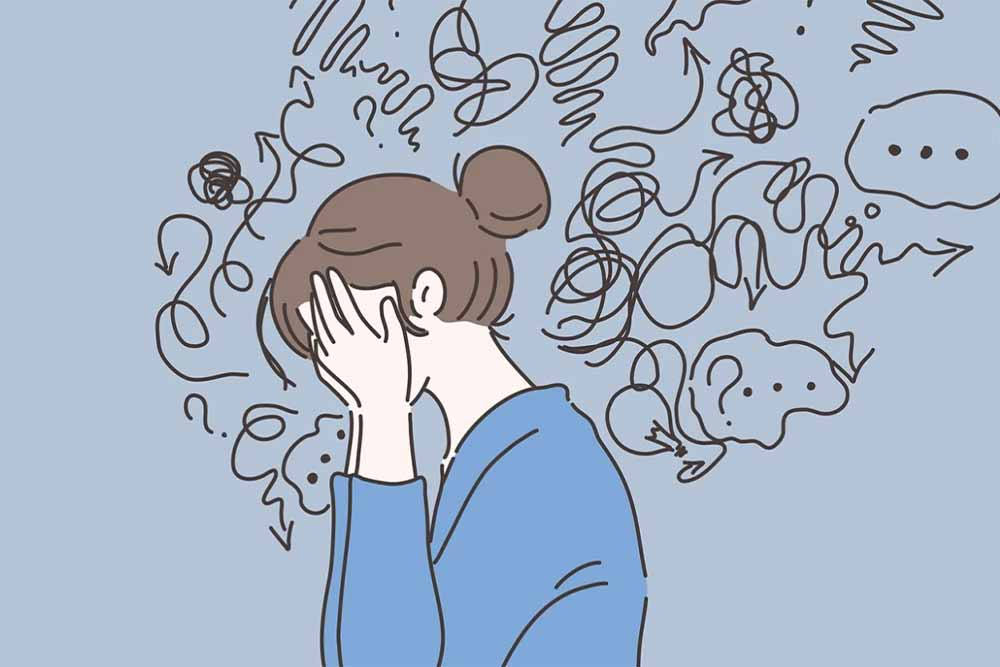 مگر شاعارن در دل مشغولی آن چیزی را ندیده اند که به طور ماهوی و متمایز بشری است و آن چیزی که ممیز انسان از فارغبالی (carefreeness) زندگی حیوانی است؟ ص 63
دعوی هایدگر بر این است که دلشوره حالت اساسی جان است، یا طریقی است که ما خود را در آن می یابیم. ص 65
کلمه anxiety{= اضطراب} شاید معادل انگلیسی بسیار خوبی برای کلمه آلمانی ”angst {= دلشوره} نباشد. ص 66
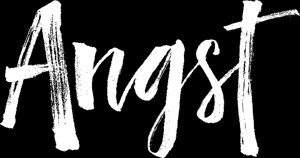 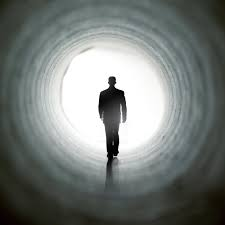 دعوی او این است که مرگ پدیداری است که امکان می دهد « دازاین « در کلا درک شود. ص 67
ما می توانیم تمامی امکان های زندگ را نهفته در این جنبه  امکان نهایی و قاطع مرگ ، تصور کنیم، در مواجهه با مرگ است که آنها باید در الگویی منسجم نظم و نس یابند. ص 70
وجدان، آگاهی از این امر است که او با خودش چگونه است. وجدان خصلت یک ندا یا خطاب را دارد و این صرفا ندای خود – از خود بوده به آن خودی است که در جهان غرق یا در « آنها» گم شده است. ص 72
اما اکنون که چیزی درباره دازاین در کلیت و از خود- بودگی اش گفتیم، آیا می توانیم تاویلی آغازین تر از قوام اساسی وجود به دست دهیم؟ ص 75
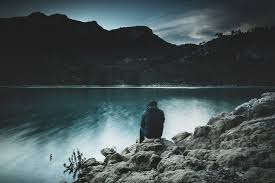 وقوف به خصلت از بنیاد زمانی وجود همچنین وقوف بدین نکته است که وجود تاریخی است. ص 78
{از دیدگاه هایدگر}ما در این فکر بر اشتباه هستیم که تاریخ با گذشته مرتبط است. ص 80
مسلما مورخ به تمامی امکان های واقع بوده ای علاقه مند نیست که در سرگذشت نوع بشر به نمایش در می آیند. ص 82
هایدگر تاریخ فلسفه را تاریخی دارای پیشرفت نمی شمارد. ص  85
عقب نشینی کانت – یا عقب نشینی ادعایی او- مثال گویای سنت فلسفی غربی است. ص 87
انسان که خودش یک هست است، به جهان هست ها یورش می برد و می کوشد آنها را هم به قصد پی بردن به این که  چه هستند و هم به قصد پی بردن به این که چگونه هستند بفهمد. ص 91
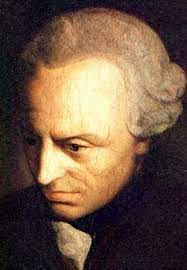 آدمی در حالت اصیل  یا از – خود – بوده ی دلشوره فقط از پایان پذیری وجود بشری آگاه نیست : بلکه دعوی می شود که تمام هست ها در نیست غوطه می خورند. ص 92
به همان سان که در تحلیل وجود هایدگر مرگ در مقام عاملی که وجود را کامل می کند نقشی مثبت می یابد، در مابعد الطبیعه او نیز »نیست»  مطلقا منفی نیست بلکه  به همین سان نقشی مثبت دارد. ص 85
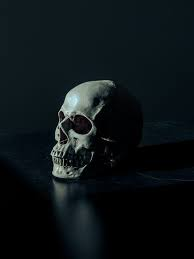 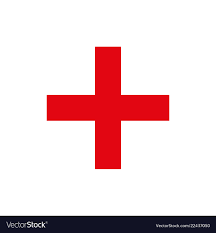 تفکر حسابگر، کل را به شی عینی بدل و از هم متلاشی می کند. ص 97
طبیعت حضوری ظاهر شونده است که آشکار کننده یا گشاینده خویش به روی انسان است. ص 100
اما درباره انسان آن هست خاصی که تحقیق از او آغاز شد، چه داریم که بگوییم؟ اگر ابتدا به نظر آمد که انسان معیار همه چیز قرار گرفت،  این گرایش با آن دیالکتیکی معکوس شد که نهایتا انسان را تابع هستی قرار داد. ص 104
فلسفه اصالت داددن به موضوع ادراک (ابژه)، به فسلفه تحصلی یا پوزیتیویستی ختم می شود، ولی بدیل این فلسفه اصالت دادن به فعالیت محض ذهن شناسنده (سوژه) نیست. 
به هر تقدیر، فهمیدن زبان در مقام بیان وجود، روا شمردن امکان های تاویلی است. ص  113
هستی به انسان لطف می ورزد و او را پاسدار خویش می سازد. ص 117
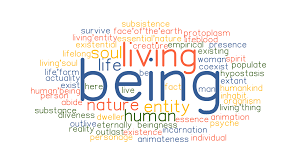